Диалог культур во имя гражданского мира и согласия
Урок – творческий отчёт

Автор: Курзина Т. Е. 
Учитель музыки и ИЗО
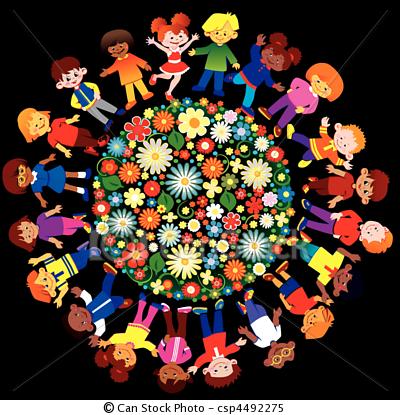 Овечка Долли
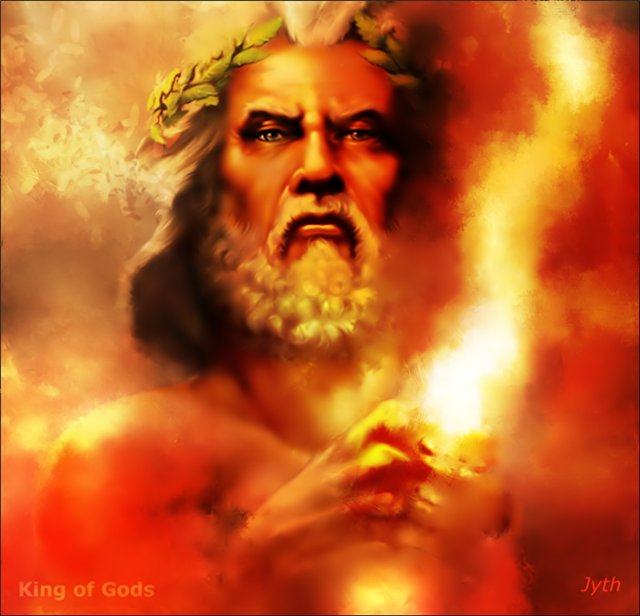 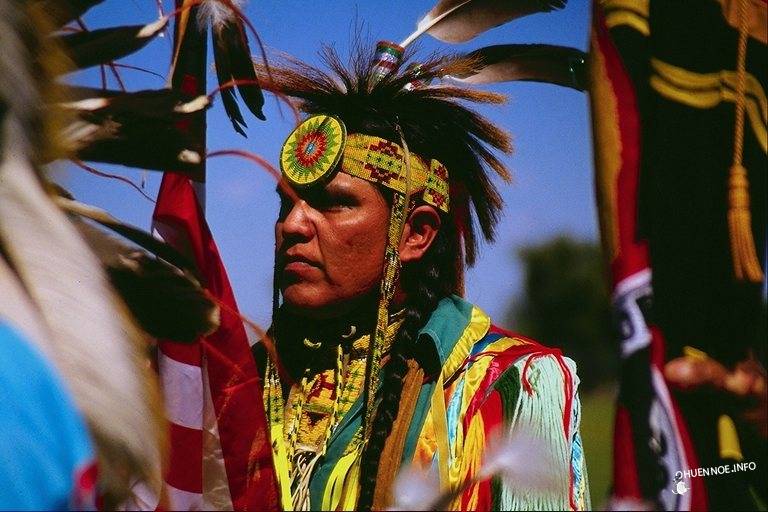 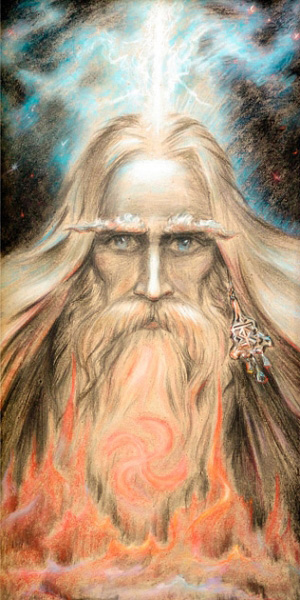 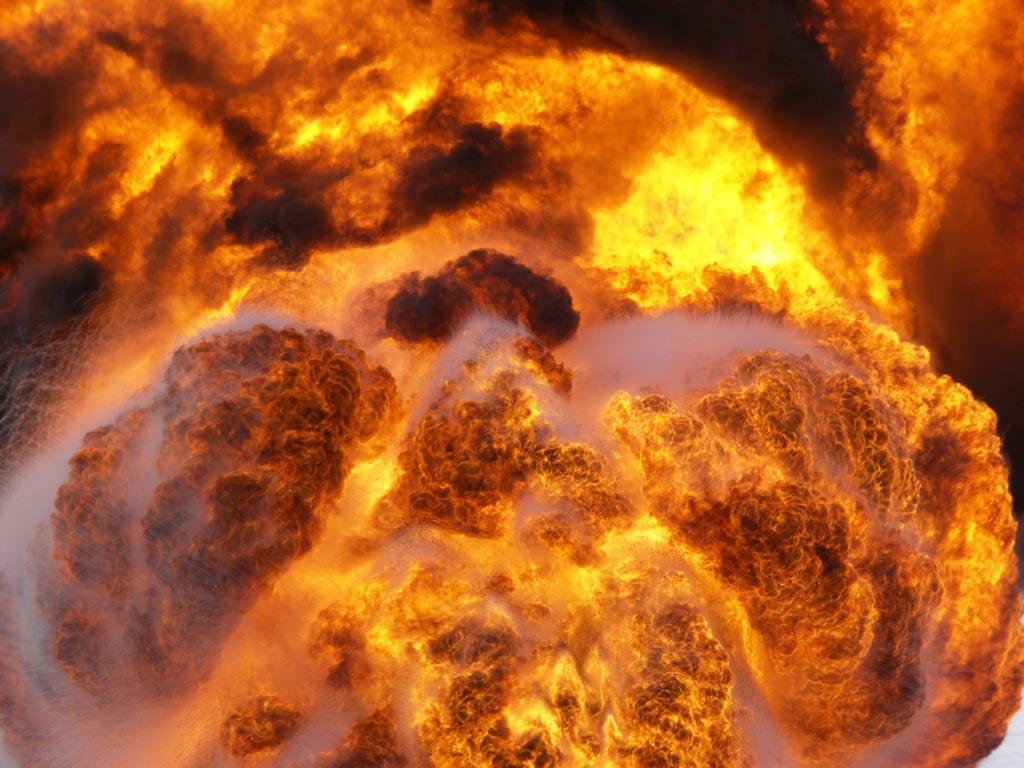 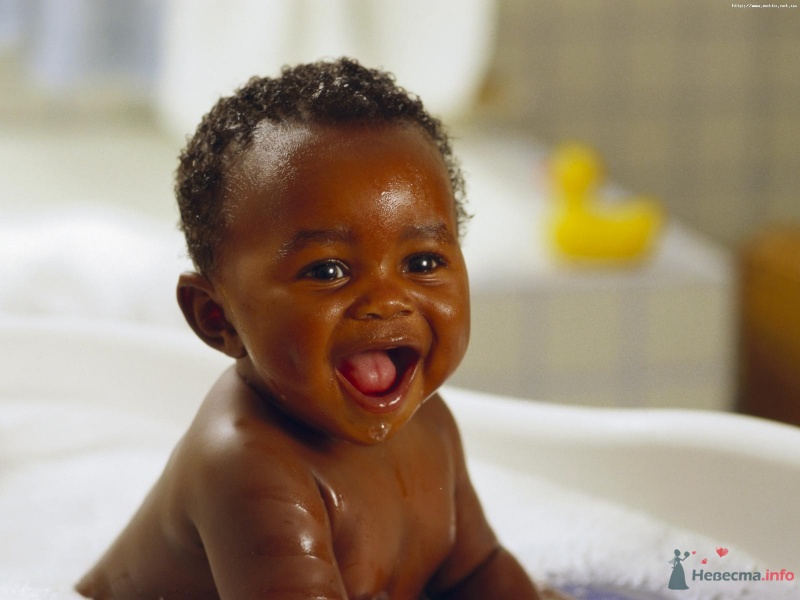 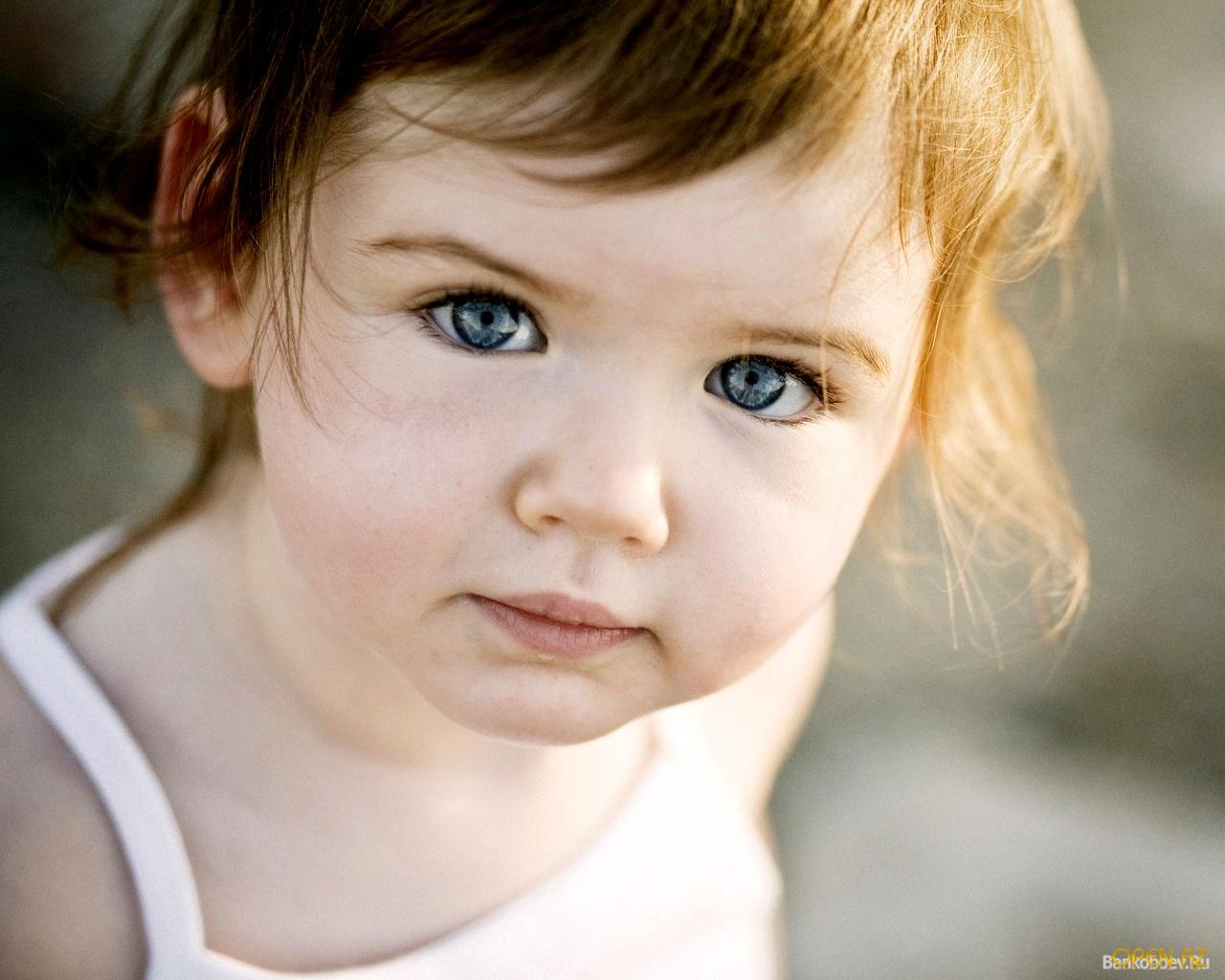 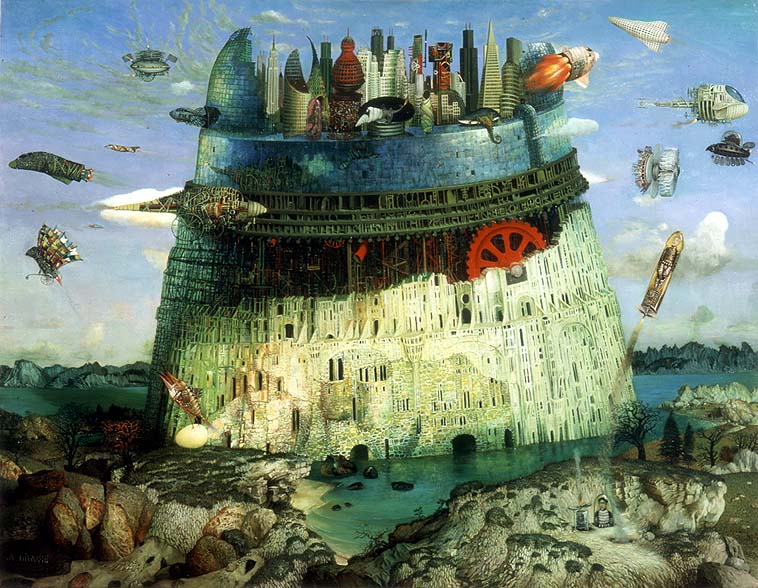 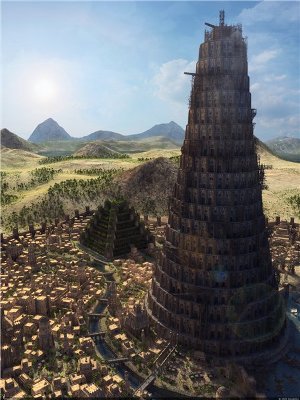 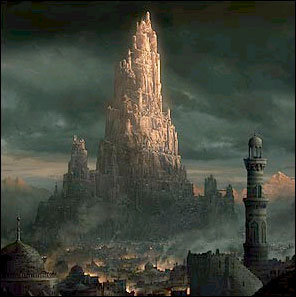 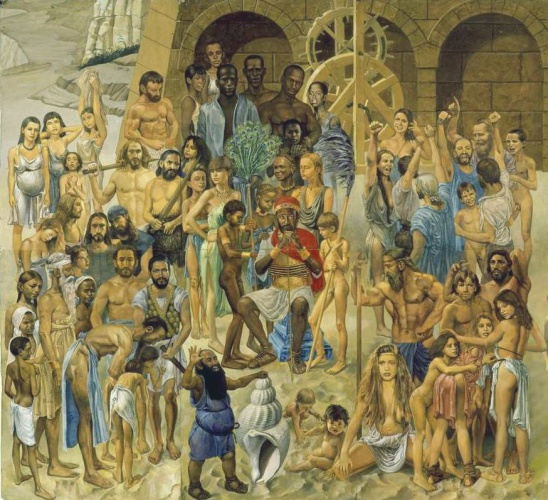 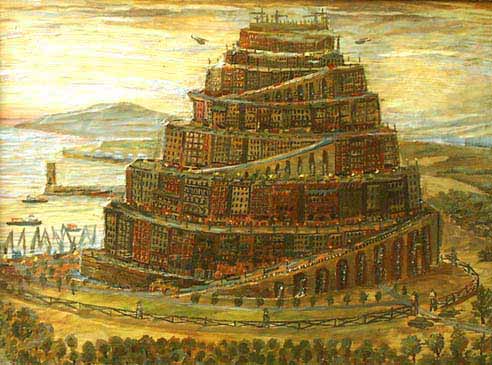 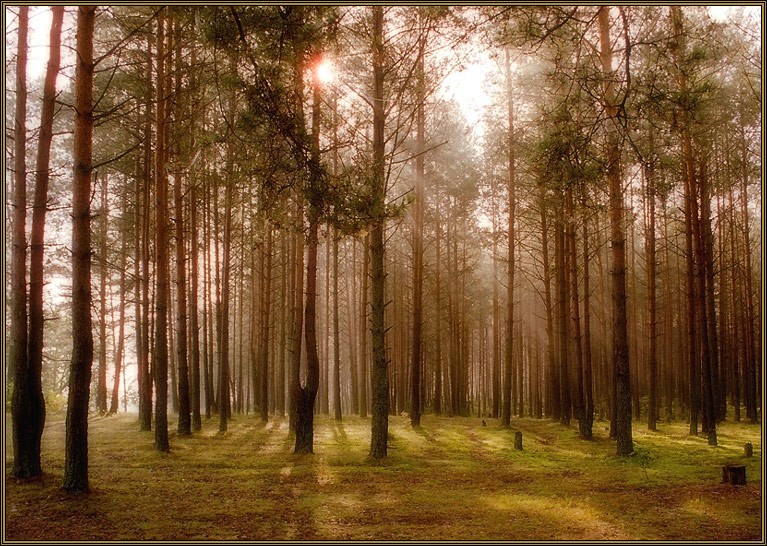 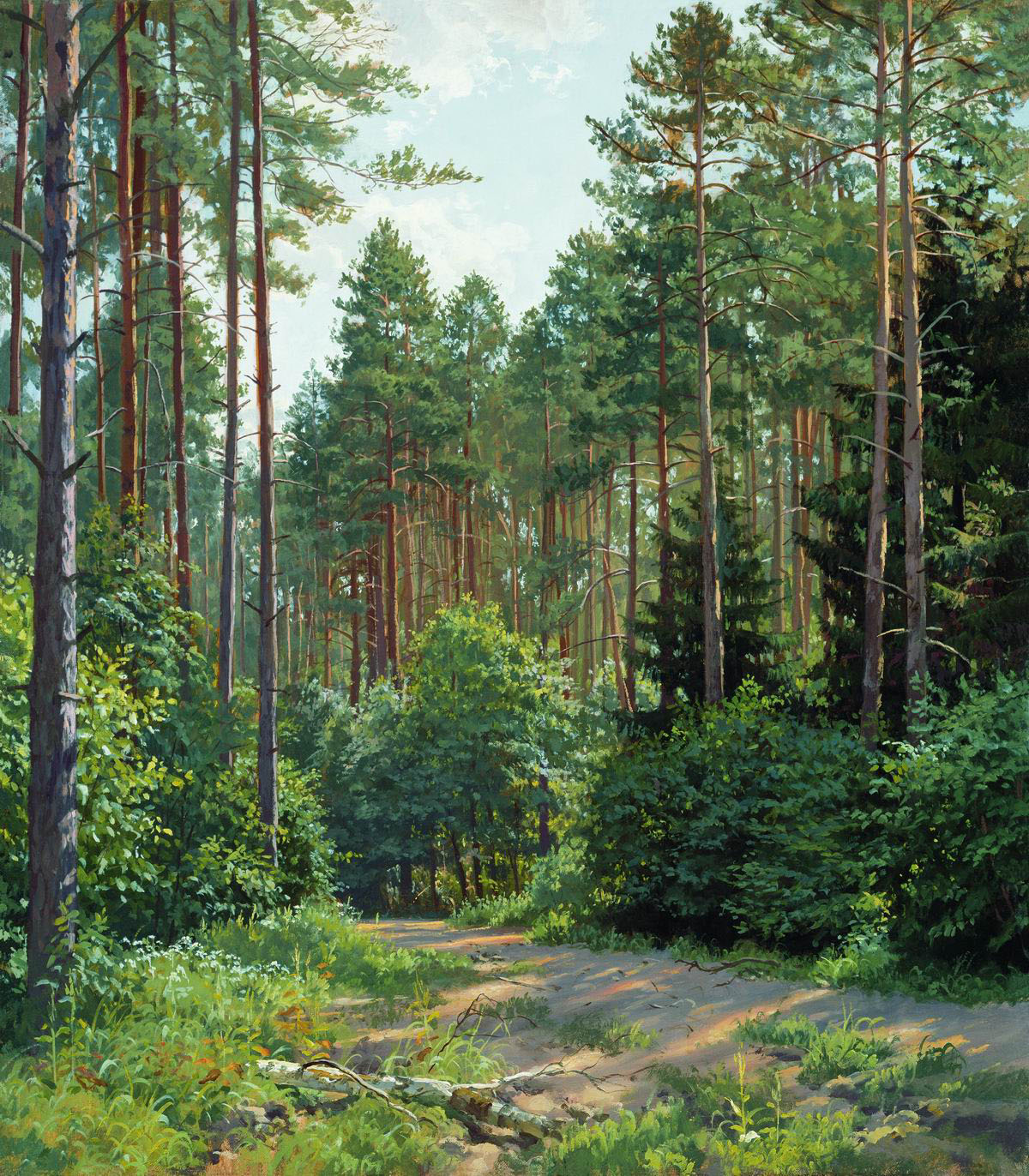 ДИАЛОГ КУЛЬТУР
во имя гражданского мира и согласия
ЧЕЛОВЕК НА ЗЕМЛЕ
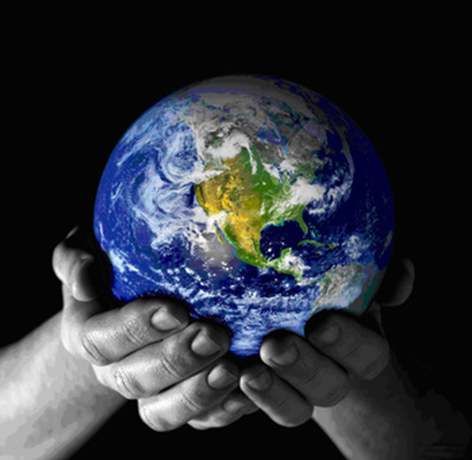 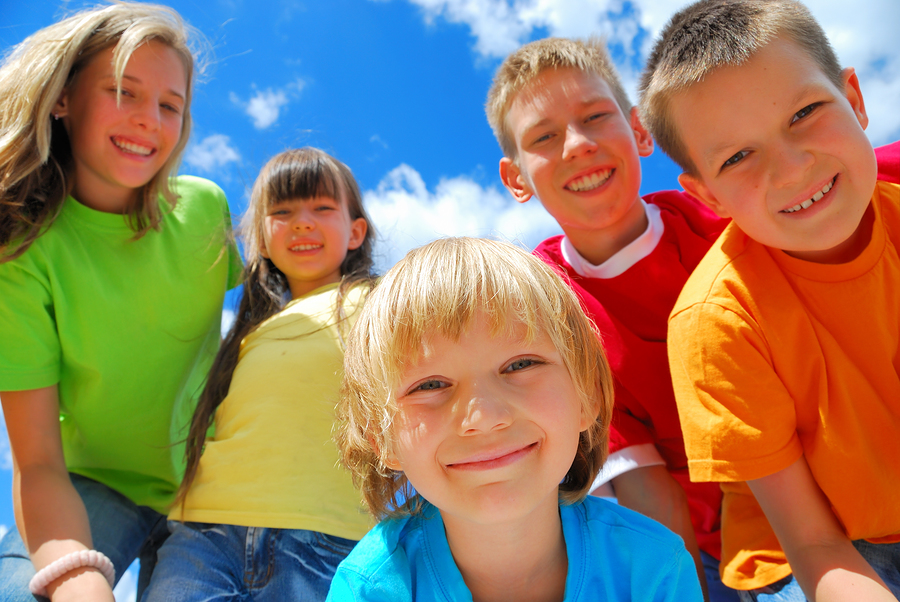